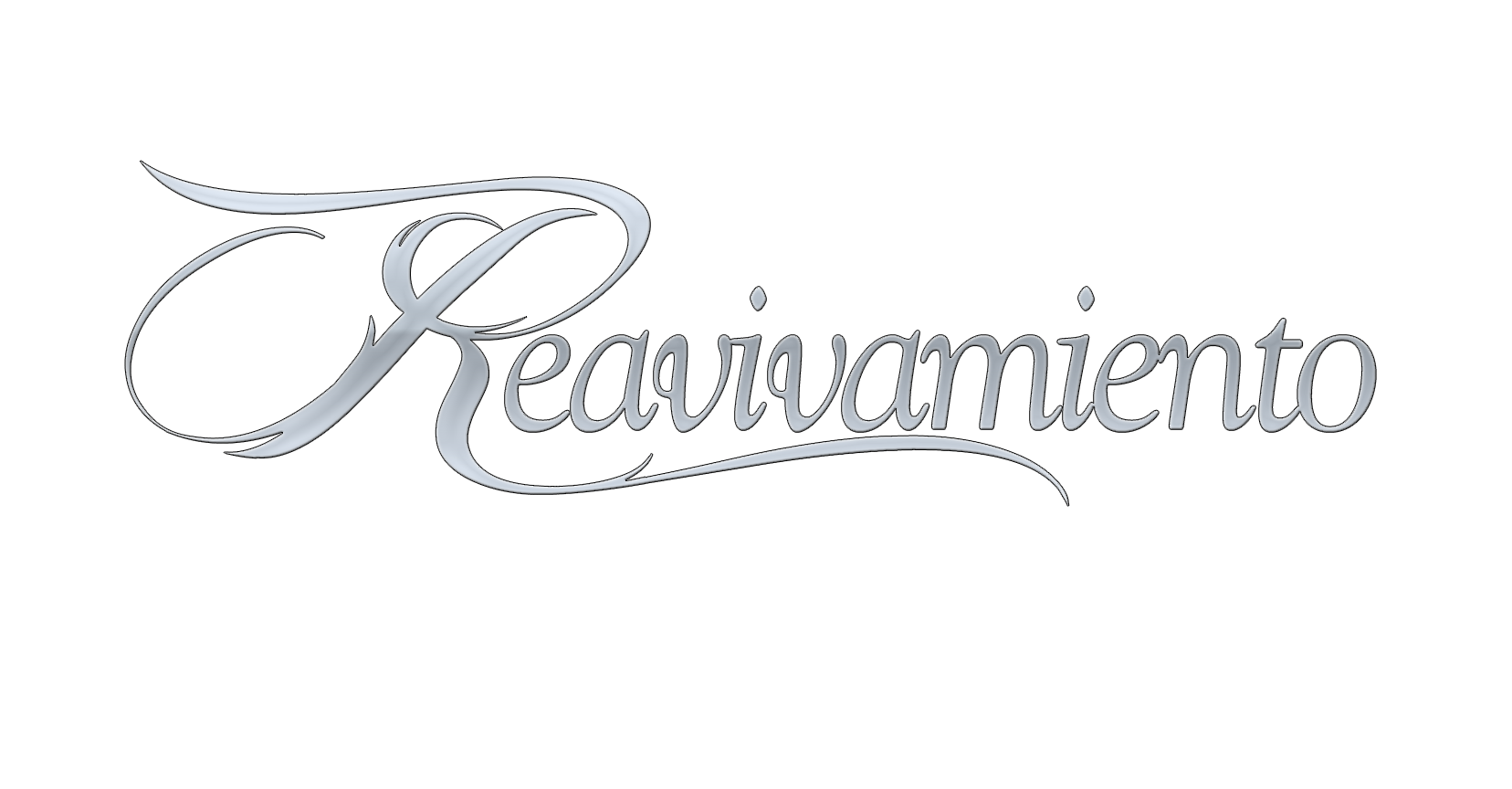 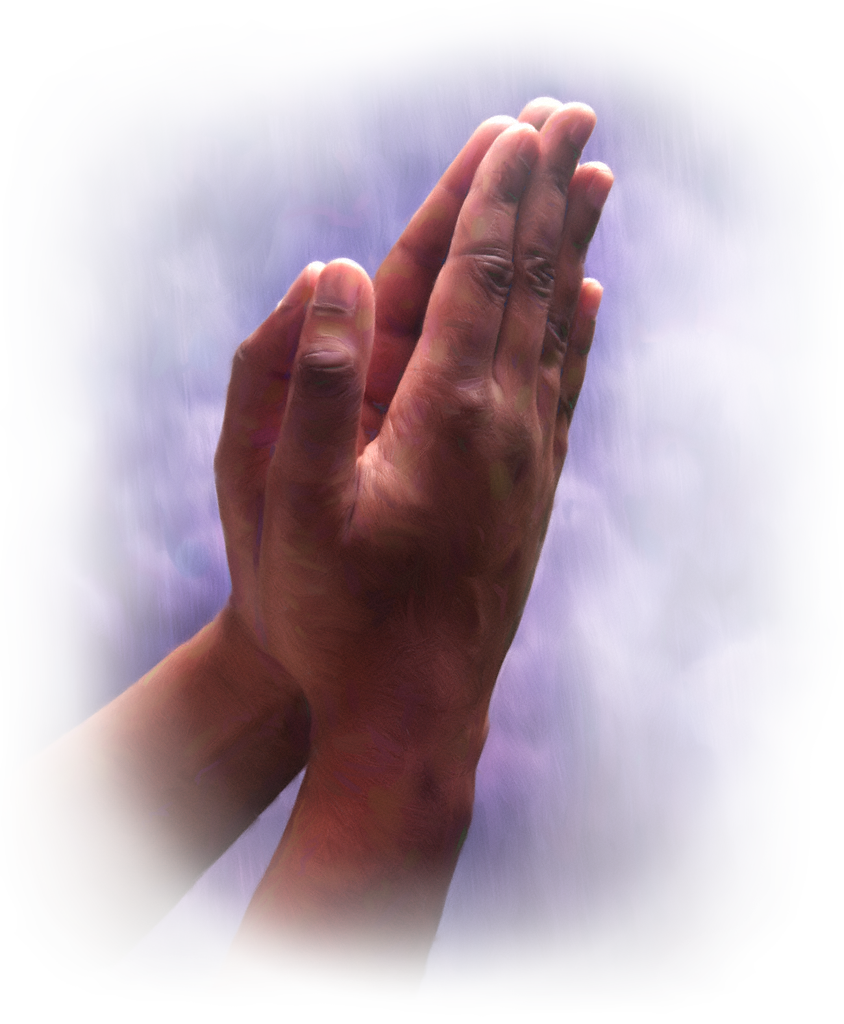 NUESTRA MAYOR NECESIDAD
Porque Nuestras Oraciones No Son Contestadas
INTRODUCCIÓN
"No hay nada que Satanás tema tanto como que el pueblo de Dios despeje el camino quitando todo impedimento, de modo que el Señor pueda derramar su Espíritu sobre una iglesia decaída y una congregación impenitente". (Pág. 7)

Veamos algunos de esos impedimentos.
PROBLEMAS DENTRO DE LA CASA
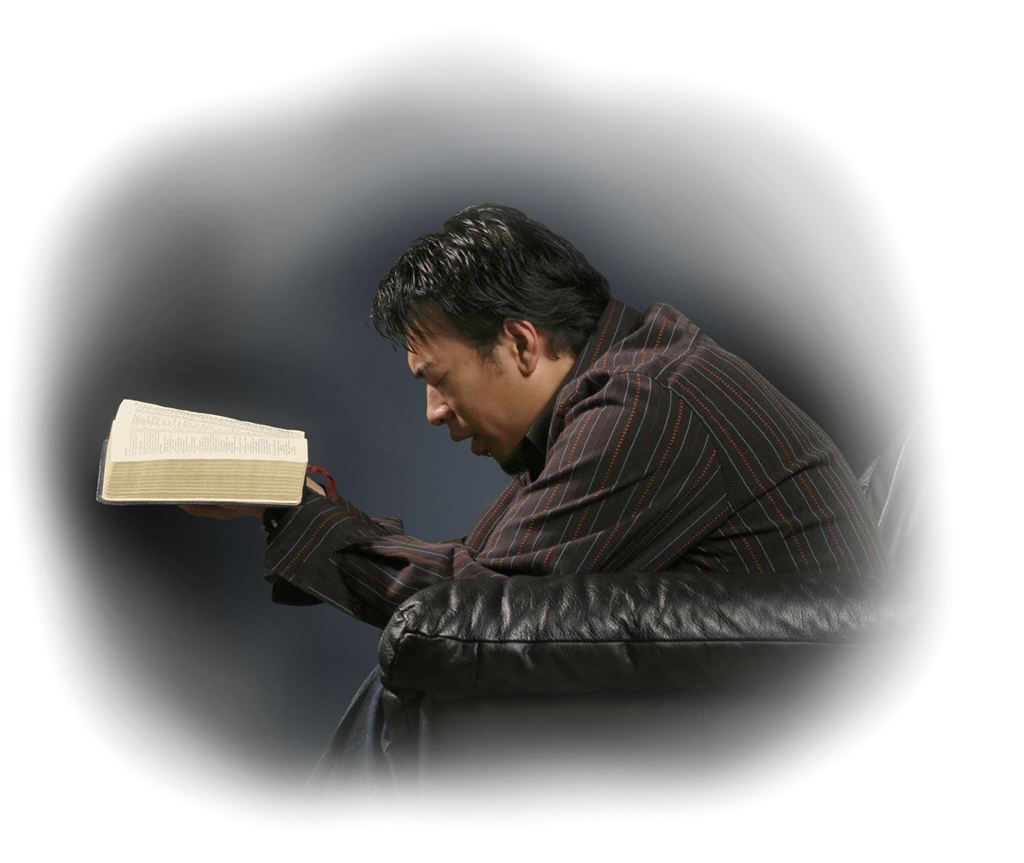 Tenemos mucho más que temer de enemigos internos que de externos. Los impedimentos para el vigor y el éxito provienen mucho más de la iglesia misma que del mundo. (pág. 6)
PROBLEMAS DENTRO DE LA CASA
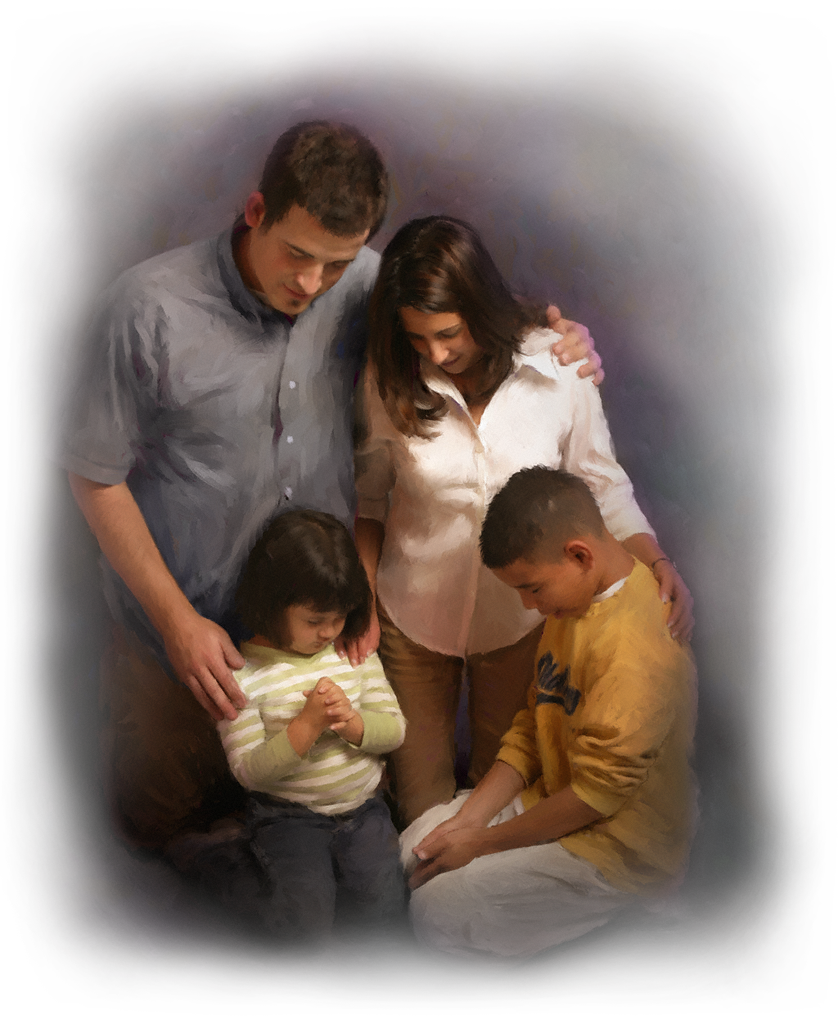 "…Pero con cuánta frecuencia los profesos defensores de la verdad han demostrado ser los mayores obstáculos para su adelanto! La incredulidad fomentada, las dudas expresadas, las tinieblas abrigadas, animan la presencia de los malos ángeles y despejan el camino para los planes de Satanás". (pág. 6)
PROBLEMAS DENTRO DE LA CASA
"¿Cuál es nuestra condición en este tremendo y solemne tiempo? ¡Ay! ¡Cuánto orgullo prevalece en la iglesia, cuánta hipocresía, cuánto engaño, cuánto amor al vestido, la frivolidad y las diversiones, cuánto deseo de supremacía! Todos estos pecados han nublado las mentes, de modo que no han sido discernidas las cosas eternas". (Pág. 8)
PROBLEMAS DENTRO DE LA CASA
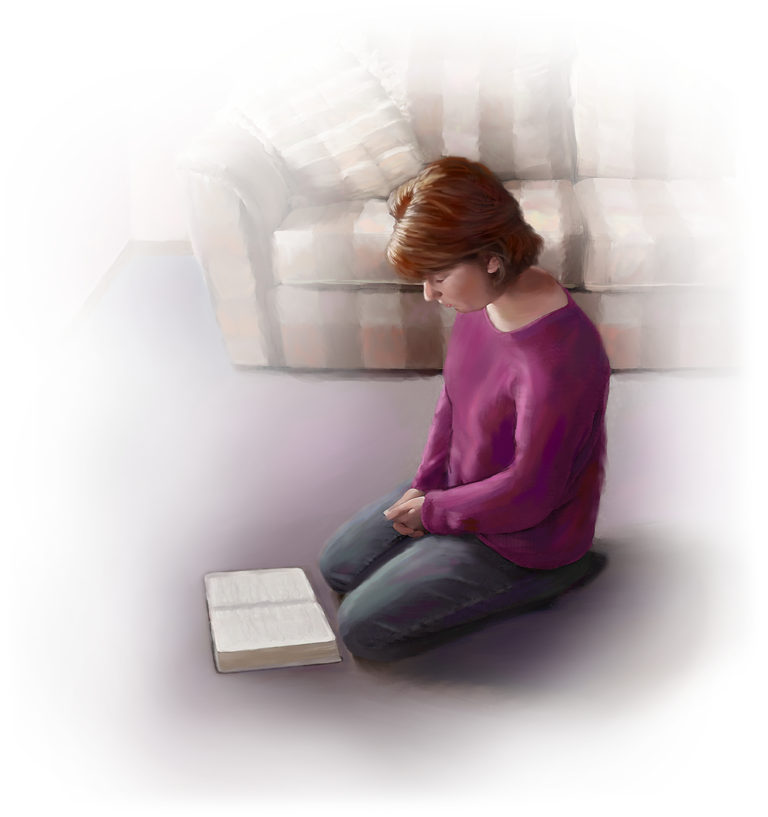 "En las iglesias son frecuentes las divisiones y aun las amargas disensiones que deshonrarían a cualquier colectividad mundana, porque se hace muy poco para dominar los malos sentimientos y para reprimir cada palabra de la que pueda aprovecharse Satanás". (Pág. 7)
LOS ATAQUES DE SATANÁS
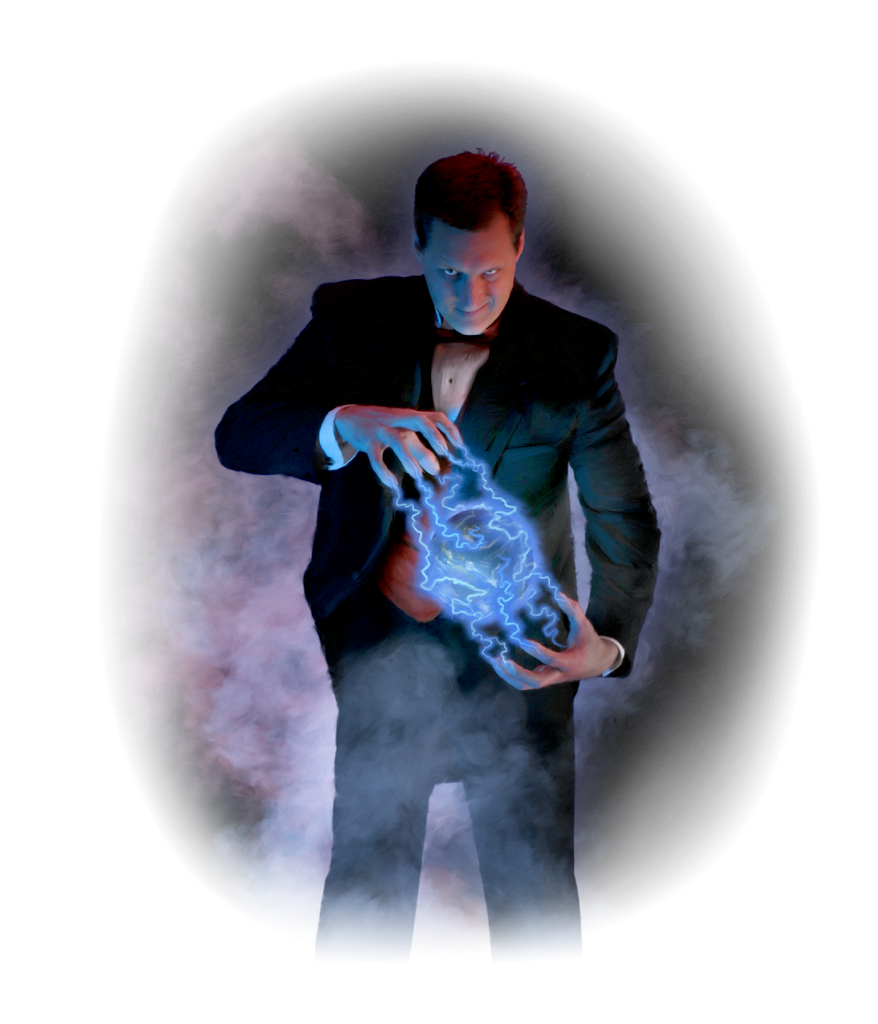 "Tan pronto como hay algún motivo de discordia, el asunto es presentado delan­te de Satanás para que lo revise, y se le da la oportunidad de usar su sabiduría de serpiente y su habilidad para dividir y destruir la iglesia…Satanás y sus ángeles trabajan activamente para lograr una cosecha de la semilla así sembrada". (Pág. 7)
LOS ATAQUES DE SATANÁS
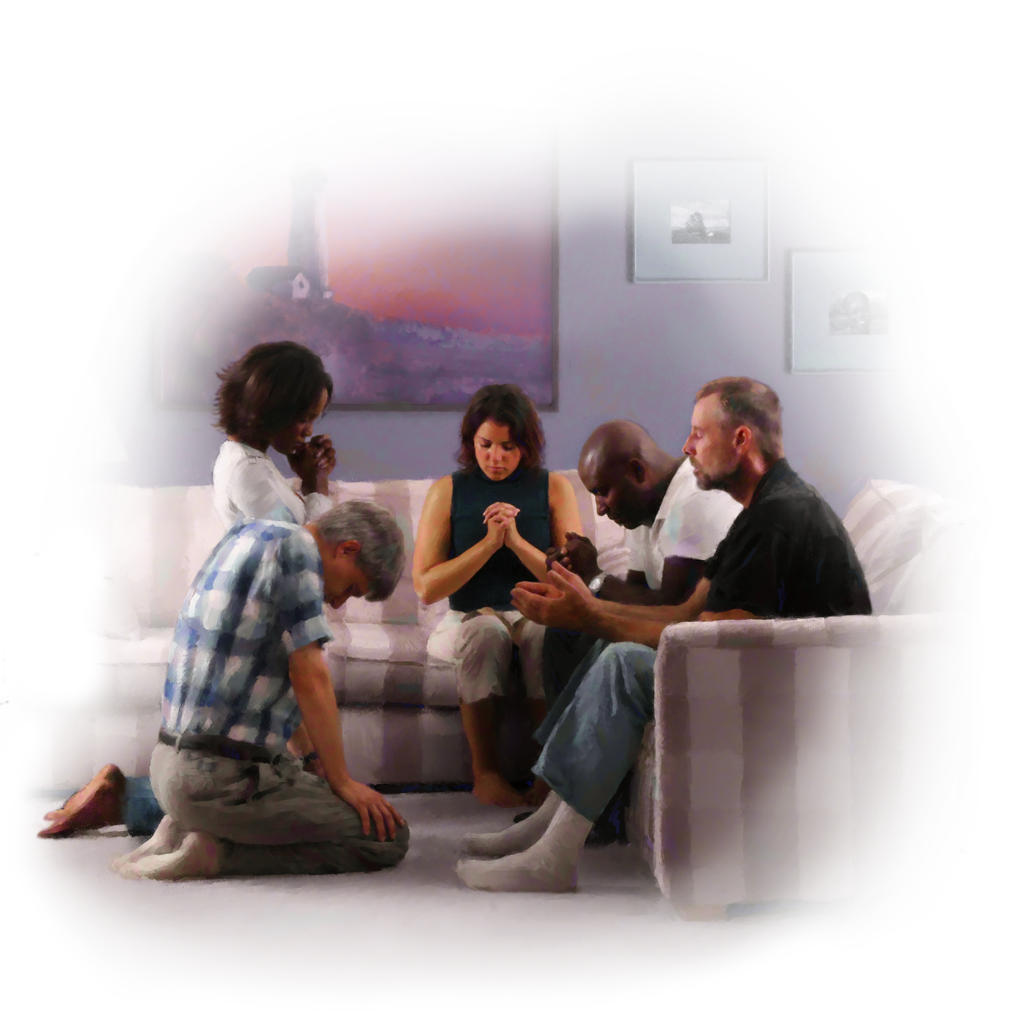 "El gran engañador ha preparado sus artimañas para cada alma que no está fortalecida para la prueba y preservada por constante oración y  fe viviente". (Pág. 7)
LOS ATAQUES DE SATANÁS
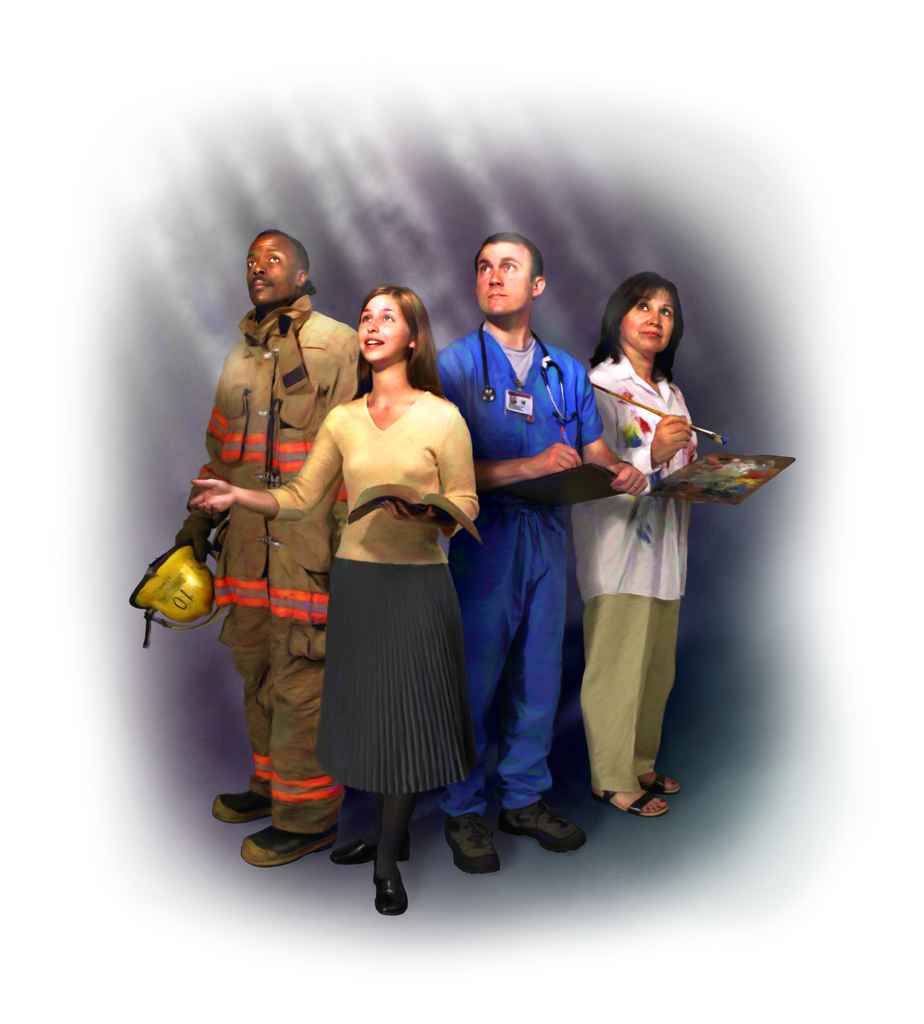 "El mensaje para este tiempo debe ser alimento oportuno para nutrir a la iglesia de Dios. Pero Satanás ha estado procurando gradualmente despojar a este mensaje de su poder, para que la gente no esté preparada para resistir en el día del Señor". (Pág. 8)
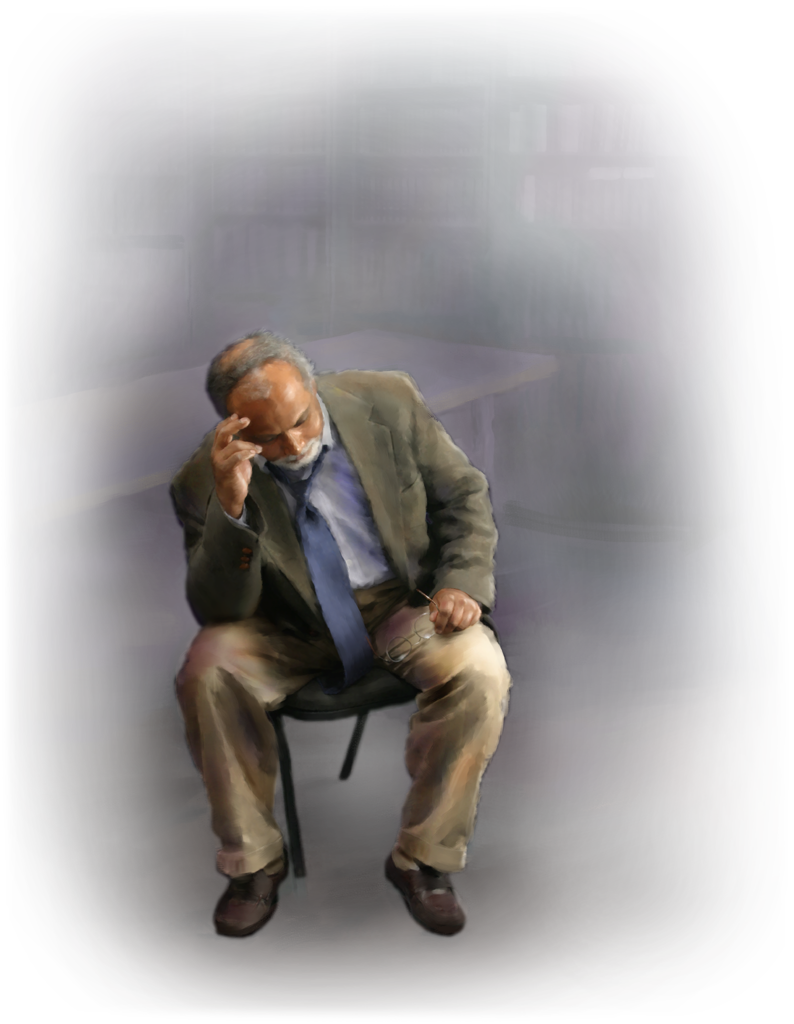 PROBLEMAS EN EL LIDERAZGO
"Contra los pastores y los miembros Dios presenta graves acusaciones de debilidad espiritual cuando dice: «Yo conozco tus obras, que ni eres frío ni caliente. ¡Ojalá fueras frío o caliente! Pero por cuanto eres tibio y no frío ni caliente, te vomitaré de mi boca". (Apocalipsis 3: 15-16). (Pág. 10)
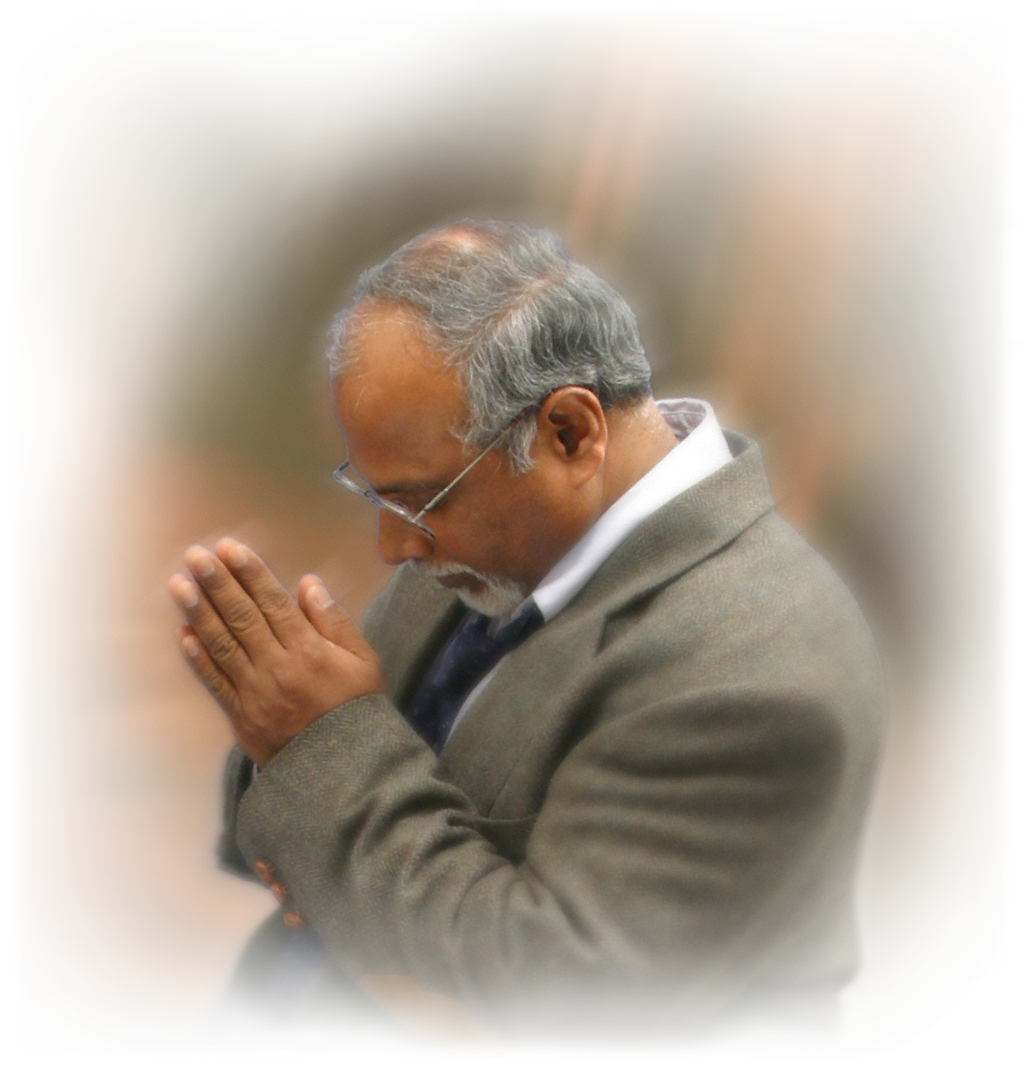 PROBLEMAS EN EL LIDERAZGO
"Dios no acepta ahora de sus pastores un testimonio suave y falto de temple. Un testimonio tal no sería verdad presente". (Pág. 8)
PROBLEMAS EN EL LIDERAZGO
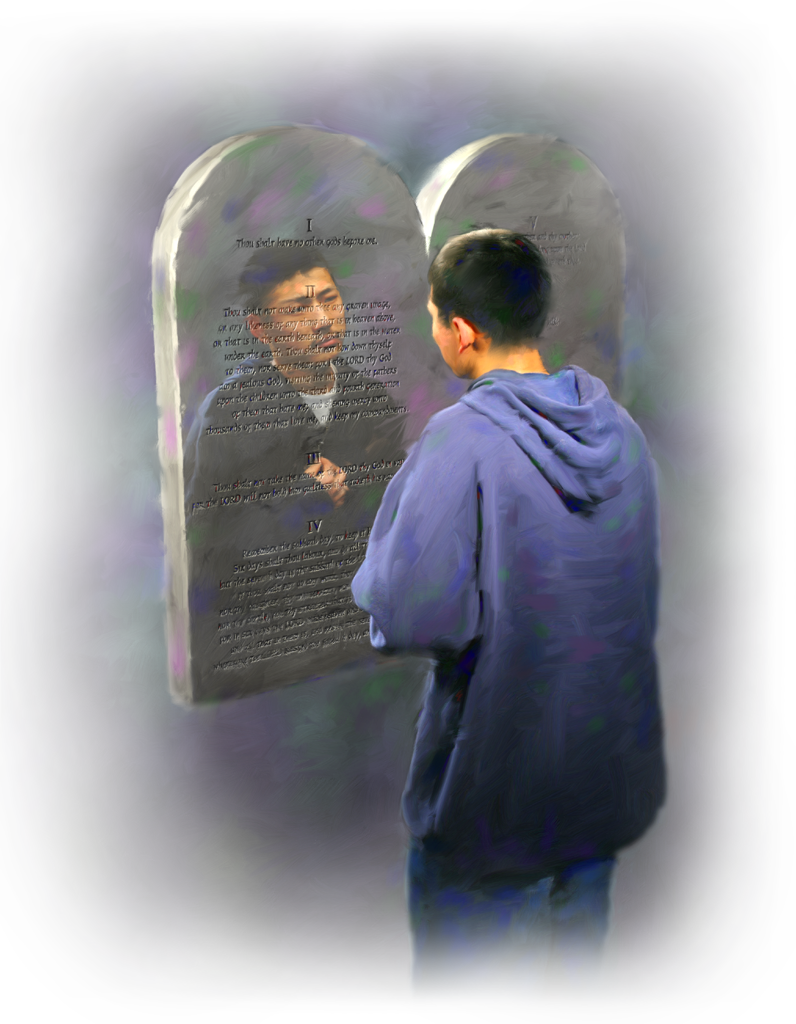 "Como pastores, como cristianos, debemos trabajar para eliminar del camino las piedras de tropiezo. Debemos retirar cada obstáculo". (Pág. 7)
OTROS IMPEDIMENTOS
1- AMOR A LA COMODIDAD: "Oh mis hermanos, ¿contristaréis al Espíritu Santo y lo haréis alejarse? ¿Excluiréis al bendito Salvador porque no estáis preparados para su presencia? ¿Dejaréis que las almas perezcan sin el conocimiento de la verdad porque amáis demasiado vuestra comodidad para llevar la carga que Jesús llevó por vosotros?". (Pág. 9)
OTROS IMPEDIMENTOS
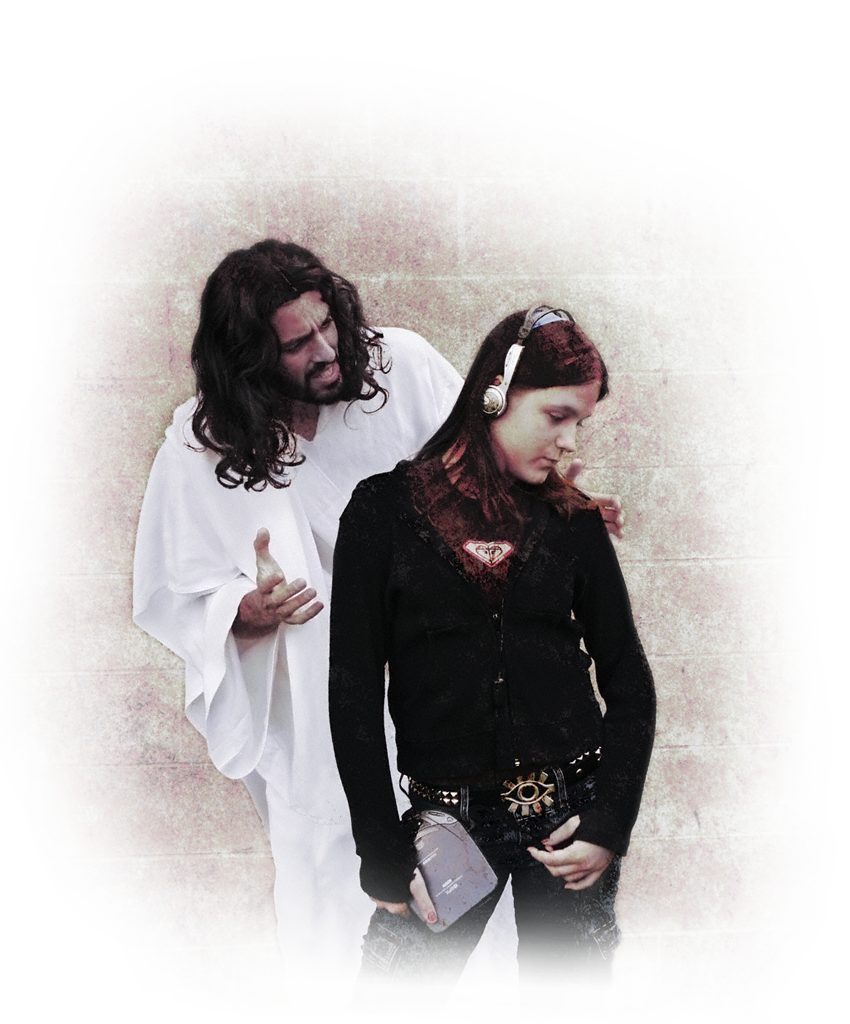 2- SUENO ESPIRITUAL: "Despertemos del sueño. “Sed sobrios y velad, porque vuestro adversario el diablo, como león rugiente, anda alrededor buscando a quién devorar” (1 Pedro 5: 8)". (Pág. 9)
OTROS IMPEDIMENTOS
3- EGOISMO, CODICIA, IMPIEDAD Y FALSEDAD:  "En muchos corazones parece haber apenas un hálito de vida espiritual. Esto me entristece mucho. Temo que no se haya mantenido una lucha agresiva contra el mundo, la carne y el demonio. Debido a un cristianismo medio muerto, ¿continuaremos alentando el egoísta y codicioso espíritu del mundo, compartiendo su impiedad y favoreciendo su falsedad?" (Pág. 10)
OTROS IMPEDIMENTOS
4- DEPENDENCIA EQUIVOCADA Y DESCUIDO DE LOS DONES ESPIRITUALES:  Ha habido gran demanda de sermones en nuestras iglesias. Los miembros han dependido de las declamaciones del púlpito en vez de depender del Espíritu Santo. No habiendo sido demandados y no habiendo sido usados, los dones espirituales que les fueron concedidos han menguado hasta ser débiles. (Pág. 10)
SOLUCIÓN DIVINA
Tú dices: Yo soy rico, me he enriquecido y de nada tengo necesidad. Pero no sabes que eres desventurado, miserable, pobre, ciego y estás desnudo. Por tanto, yo te aconsejo que compres de mí oro refinado en el fuego para que seas rico, y vestiduras blancas para vestirte, para que no se descubra la vergüenza de tu desnudez. Y unge tus ojos con colirio para que veas» (Apocalipsis 3: 17-18). (Pág. 10)